Informatika, 4. razred
Lektira kroz prezentaciju 


Učiteljica: Blaženka Knežević
Ishodi:

osvijestiti važnost čitanja lektire
primijeniti IKT u pisanju Dnevnika čitanja
osmisliti plan izrade digitalnoga rada
koristiti se aplikacijom Canva za stvaranje prezentacije.
dijeliti svoju prezentaciju na Padlet ploči
ZAŠTO JE VAŽNO ČITATI?
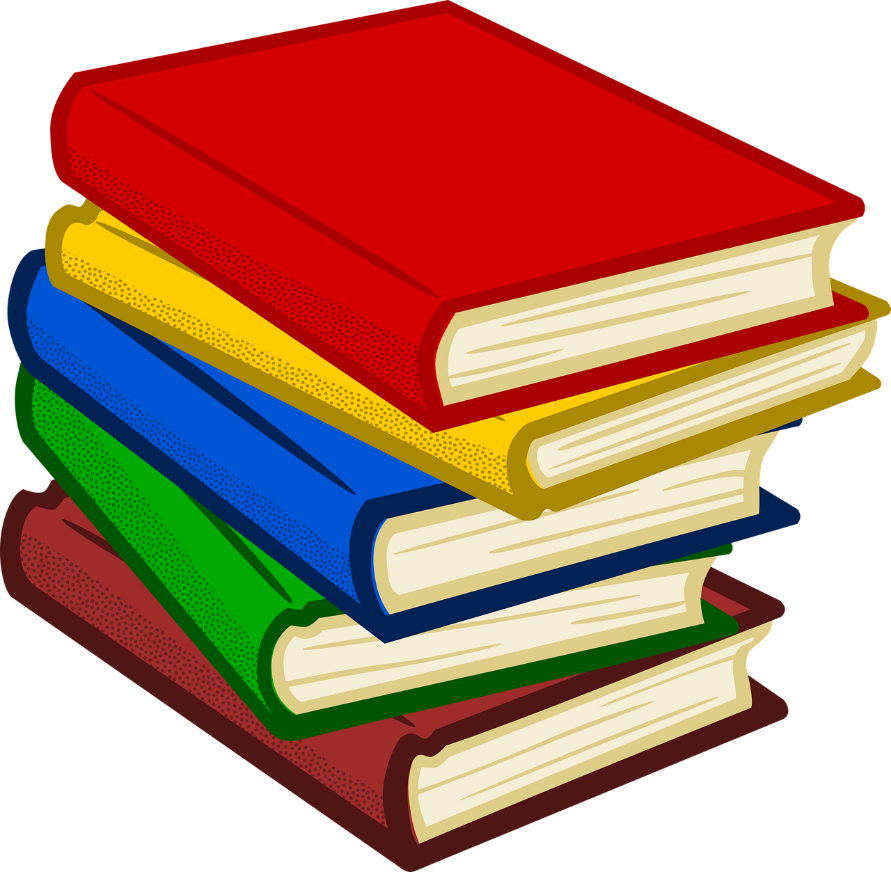 Čitanje nas odvodi u svjetove koje nikada ne bismo vidjeli, upoznaje nas s ljudima koje nikada ne bismo upoznali i omogućuje nam osjetiti emocije koje inače ne bismo osjetili. Proširuje znanje, pomaže pri razmišljanju, zaključivanju i potiče kognitivni razvoj.
[Speaker Notes: Kao što kaže slogan  posvećen Godini čitanja : Želiš znati? Želiš osjećati? Čitaj! 
Čitanje nas odvodi u svjetove koje nikada ne bismo vidjeli, upoznaje nas s ljudima koje nikada ne bismo upoznali i omogućuje nam osjetiti emocije koje inače ne bismo osjetili.
Čitanje povećava emocionalnu inteligenciju i toleranciju.
Čitanje je put do znanja i novih spoznaja
Godina čitanja posvećena je širenju poruke „Čitajmo da ne ostanemo bez riječi” u namjeri da tijekom 2021. godine cijela Hrvatska čita zajedno.]
KAKO NAM POMAŽE LEKTIRA 
U ODRASTANJU?
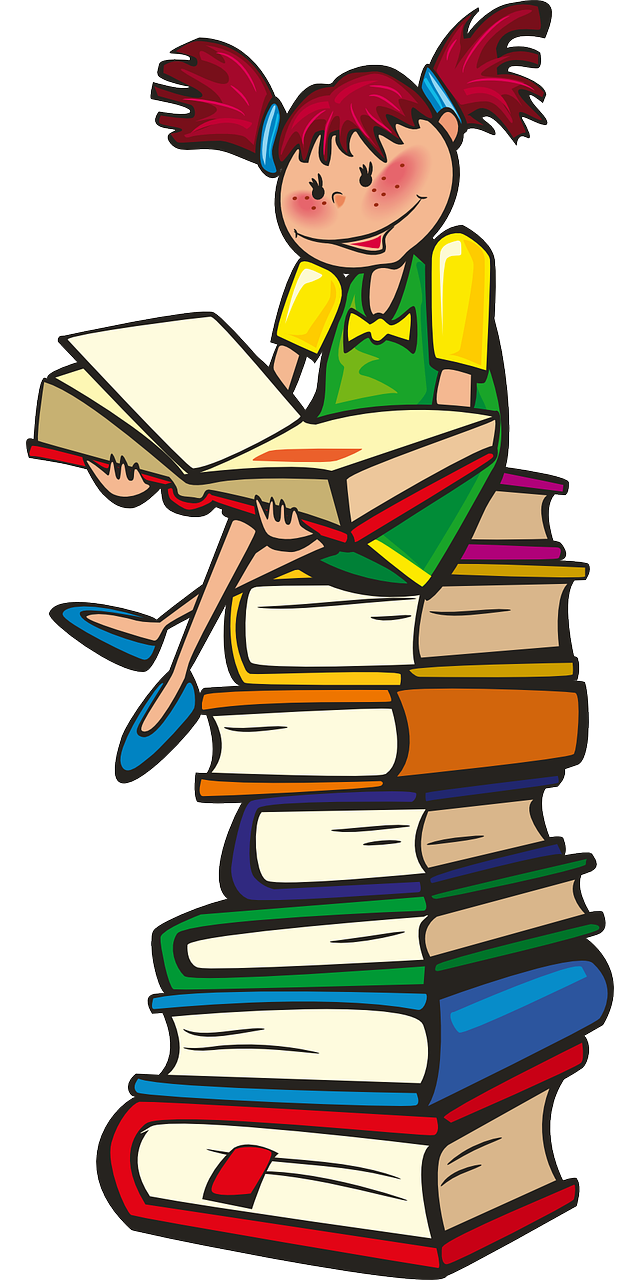 LEKTIRA - sastavni dio nastave hrvatskoga jezika u školama. 

Proširuje znanje, pomaže pri razmišljanju, zaključivanju i potiče kognitivni razvoj


Čitanje nam omogućuje da bolje razumijemo svoje i tuđe živote,  potiče kreativnost, kritičko mišljenje i suosjećanje.
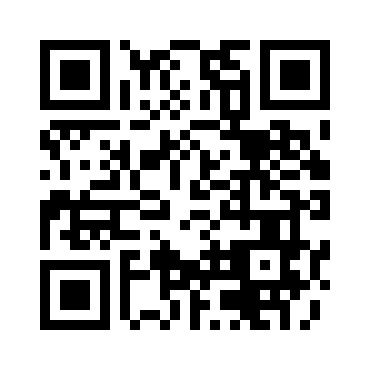 ANAGRAM
.
Od ponuđenih slova složi naslov poznatog romana za djecu
https://wordwall.net/resource/26992889
GDJE PRONAĆI I ČITATI LEKTIRE MREŽNO?
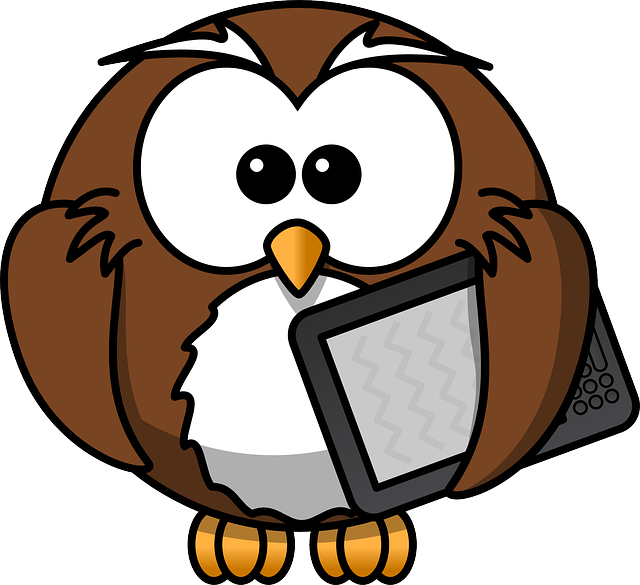 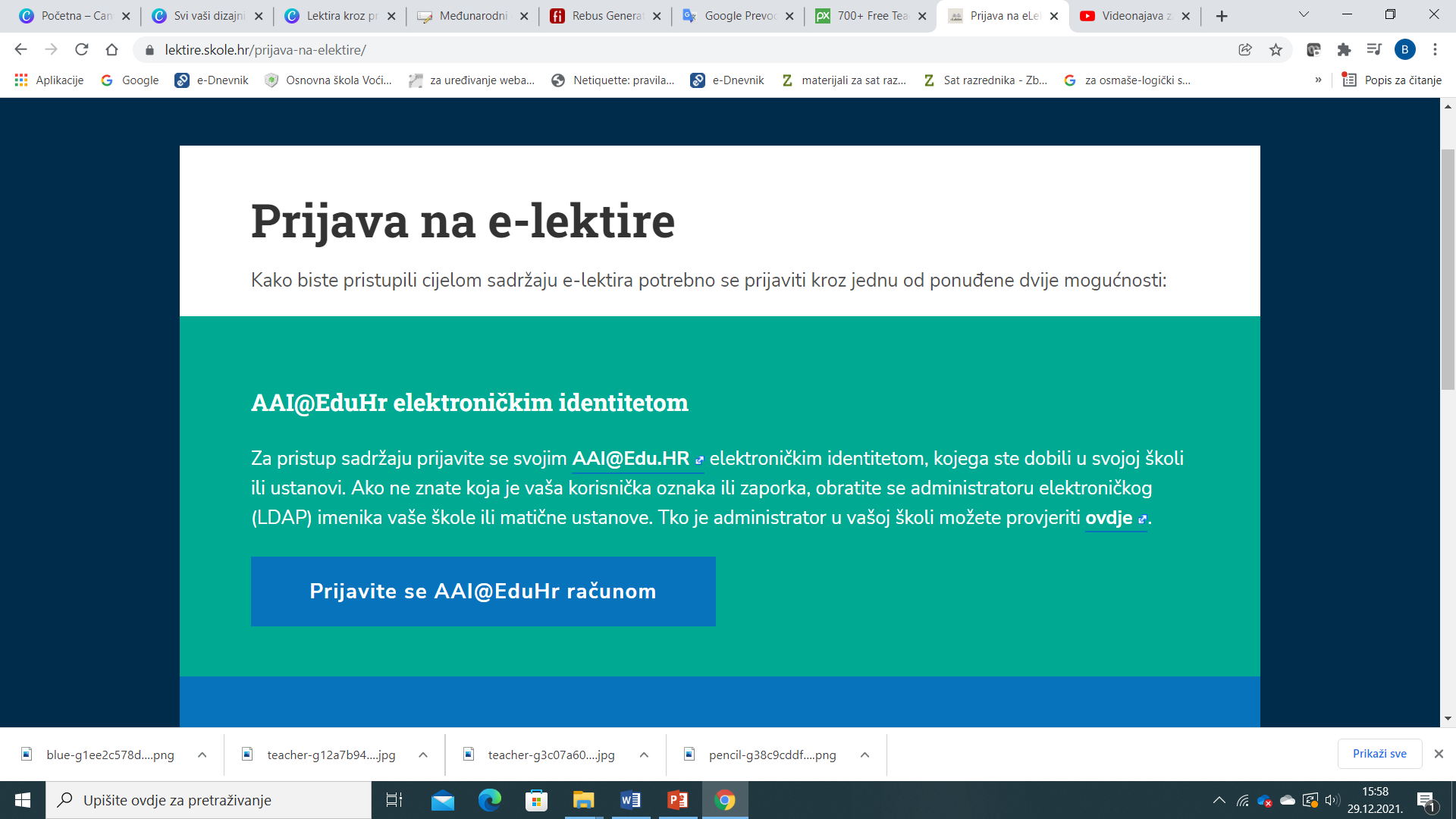 https://lektire.skole.hr/
PRIJAVA U SUSTAV
.
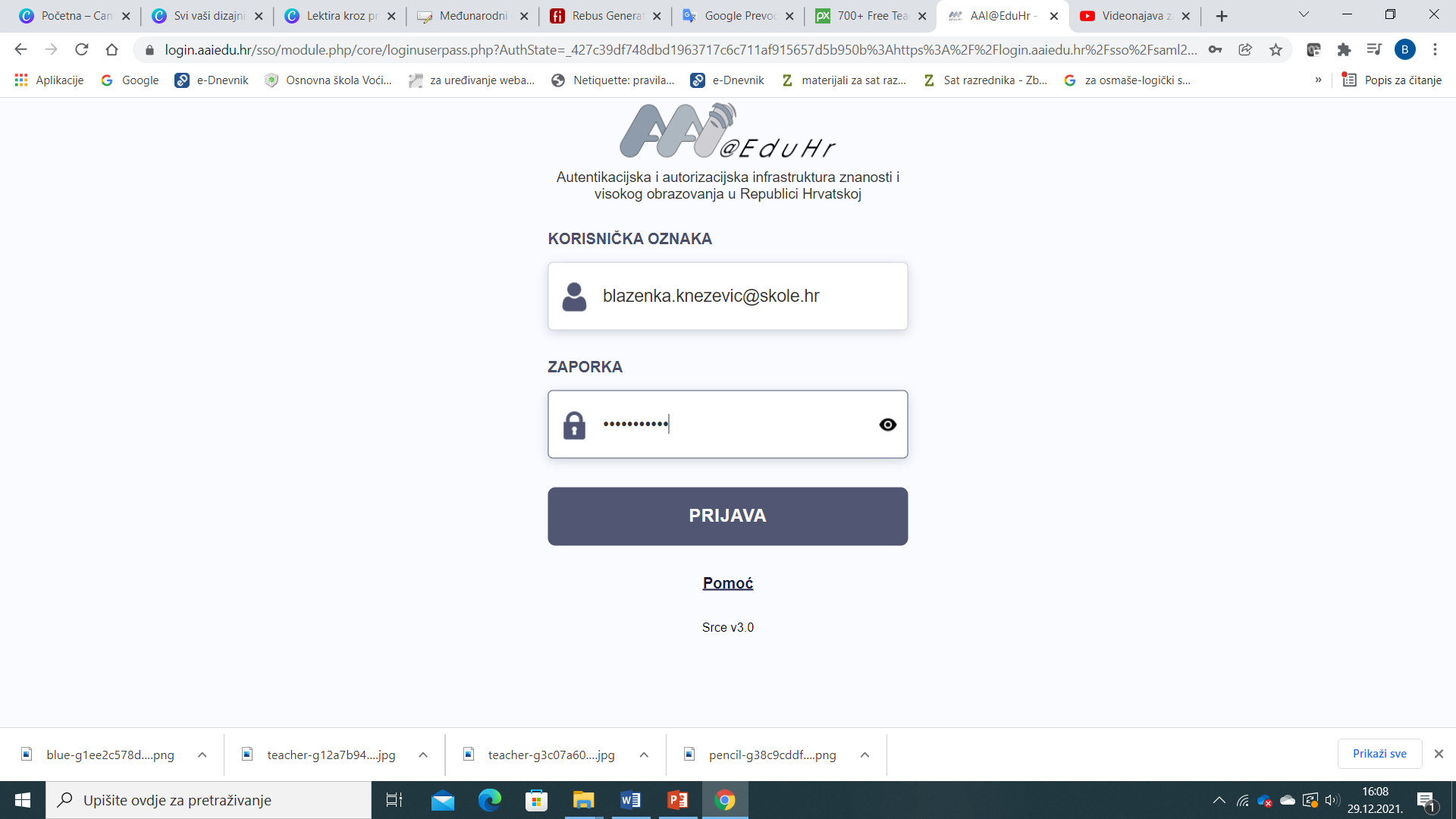 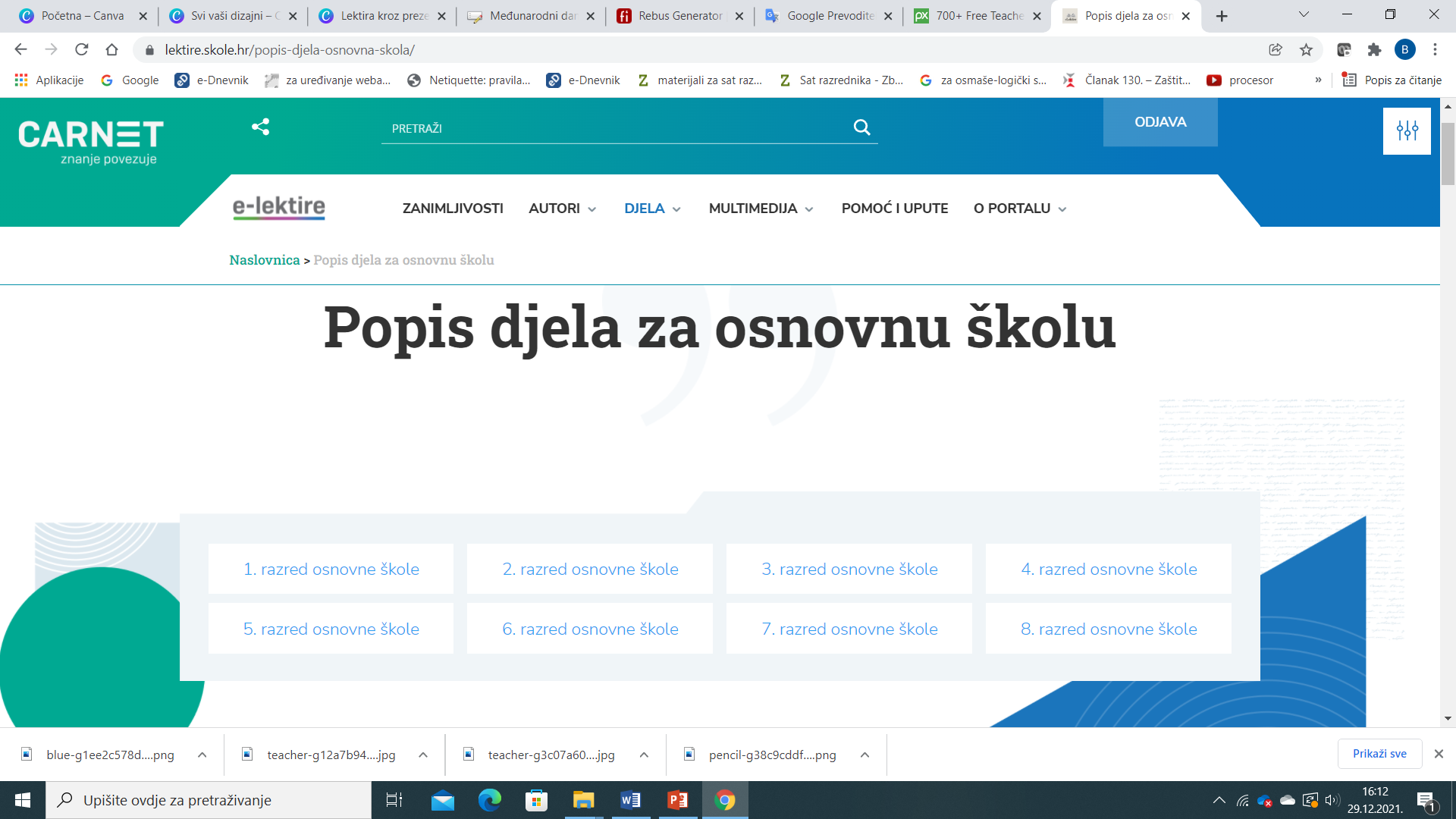 UNESCO-ovo izvješće o dostupnosti vode i bogatstvu izvora Hrvatsku pak smješta među prvih pet u Europi i među 40-ak najbogatijih zemalja svijeta.
.
ALAT KOJI ĆEMO KORISTITI ZA IZRADU 
PREZENTACIJE
https://www.canva.com/
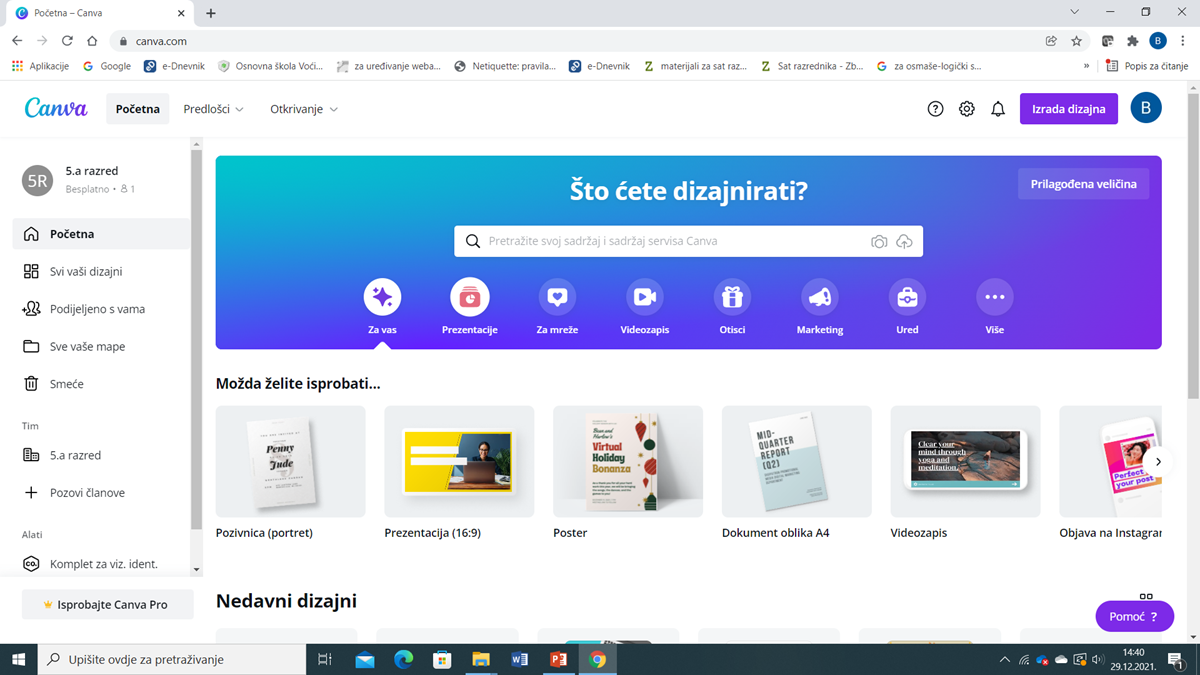 [Speaker Notes: Uz pomoć online alata za crtanje i pisanje]
Krenimo s dizajnom prezentacije!
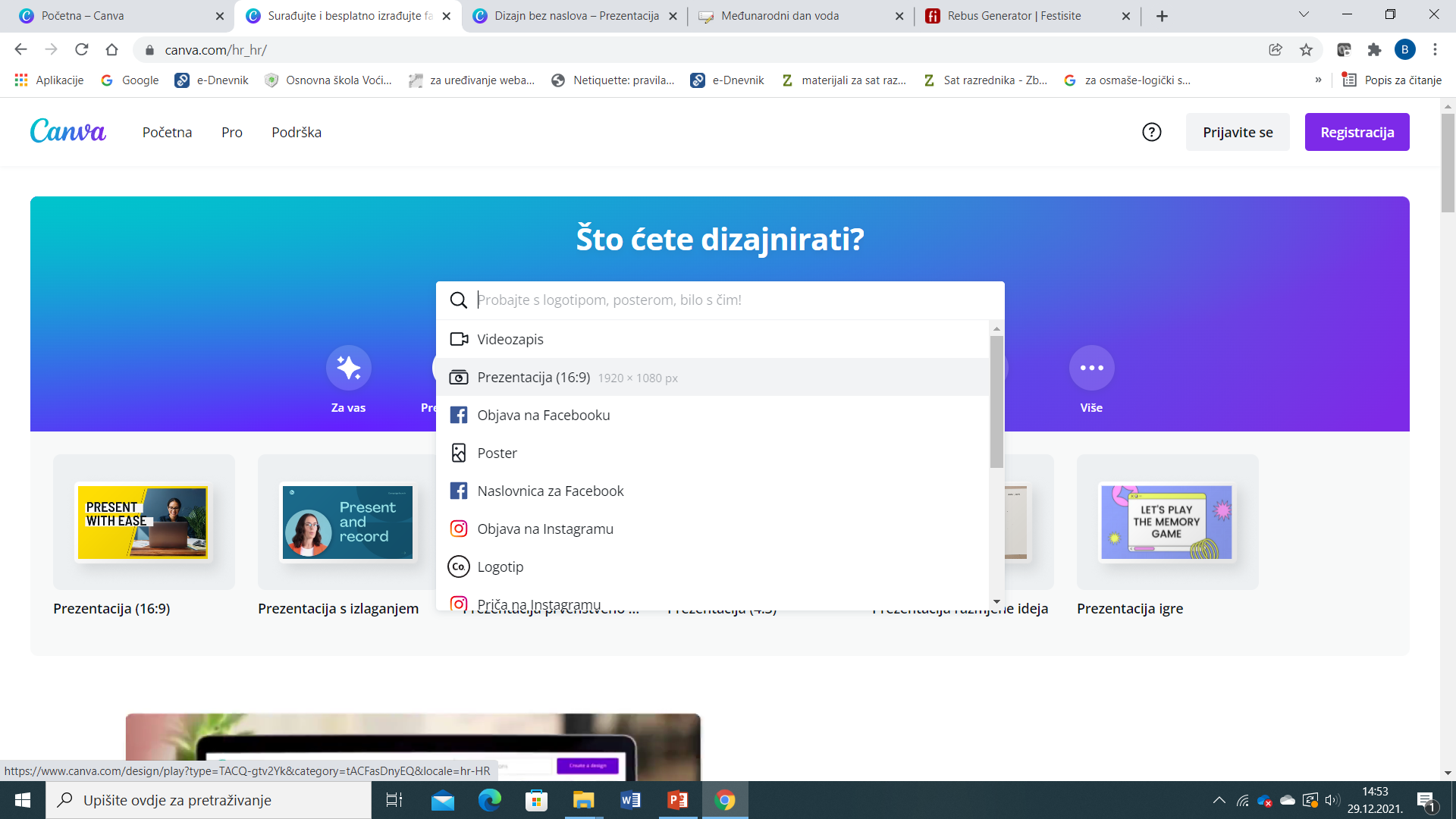 Dodajte Naslovni slajd, oblikujte vrstu i boju slova
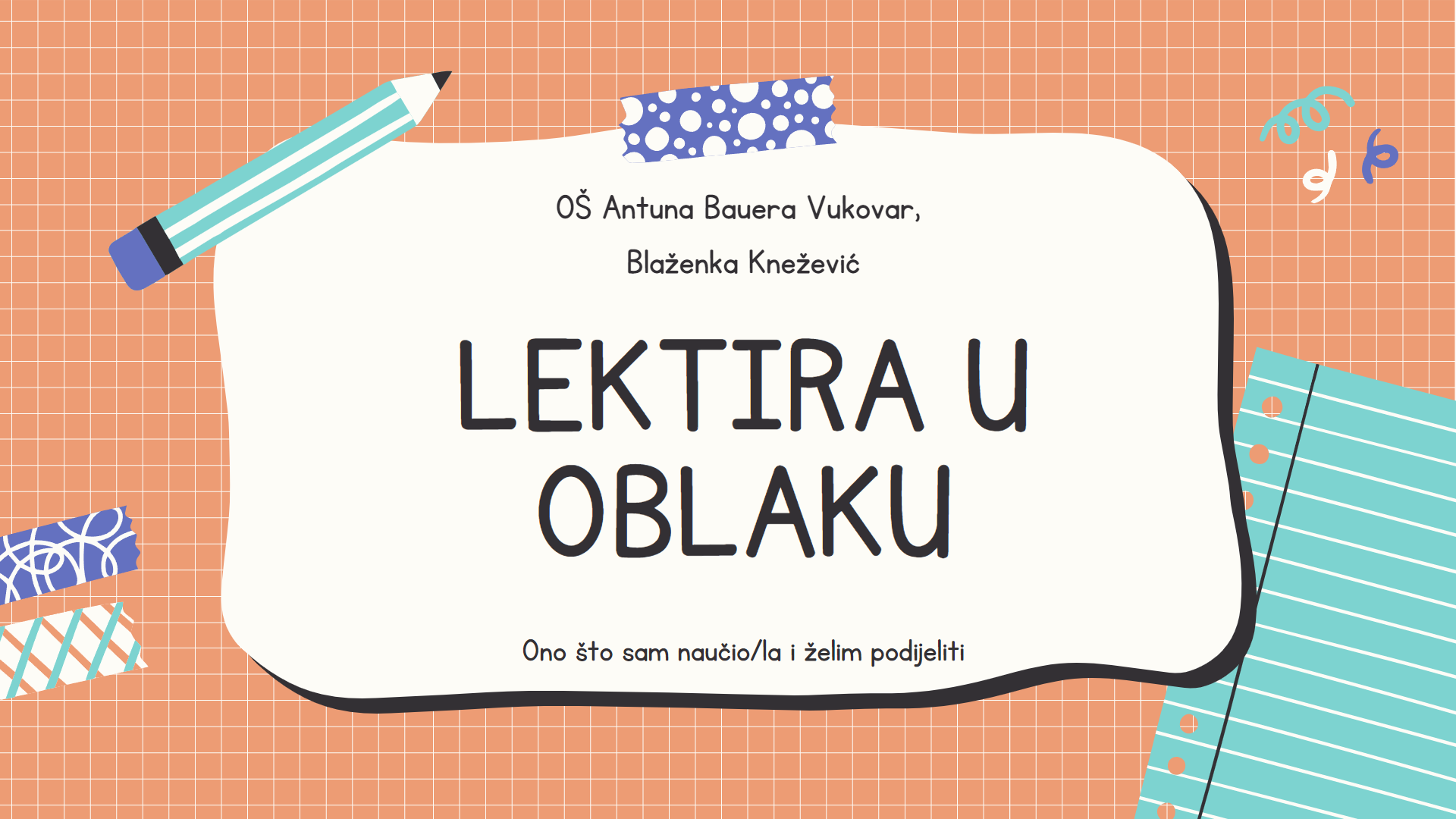 Dodajte bibliografske informacije o djelu
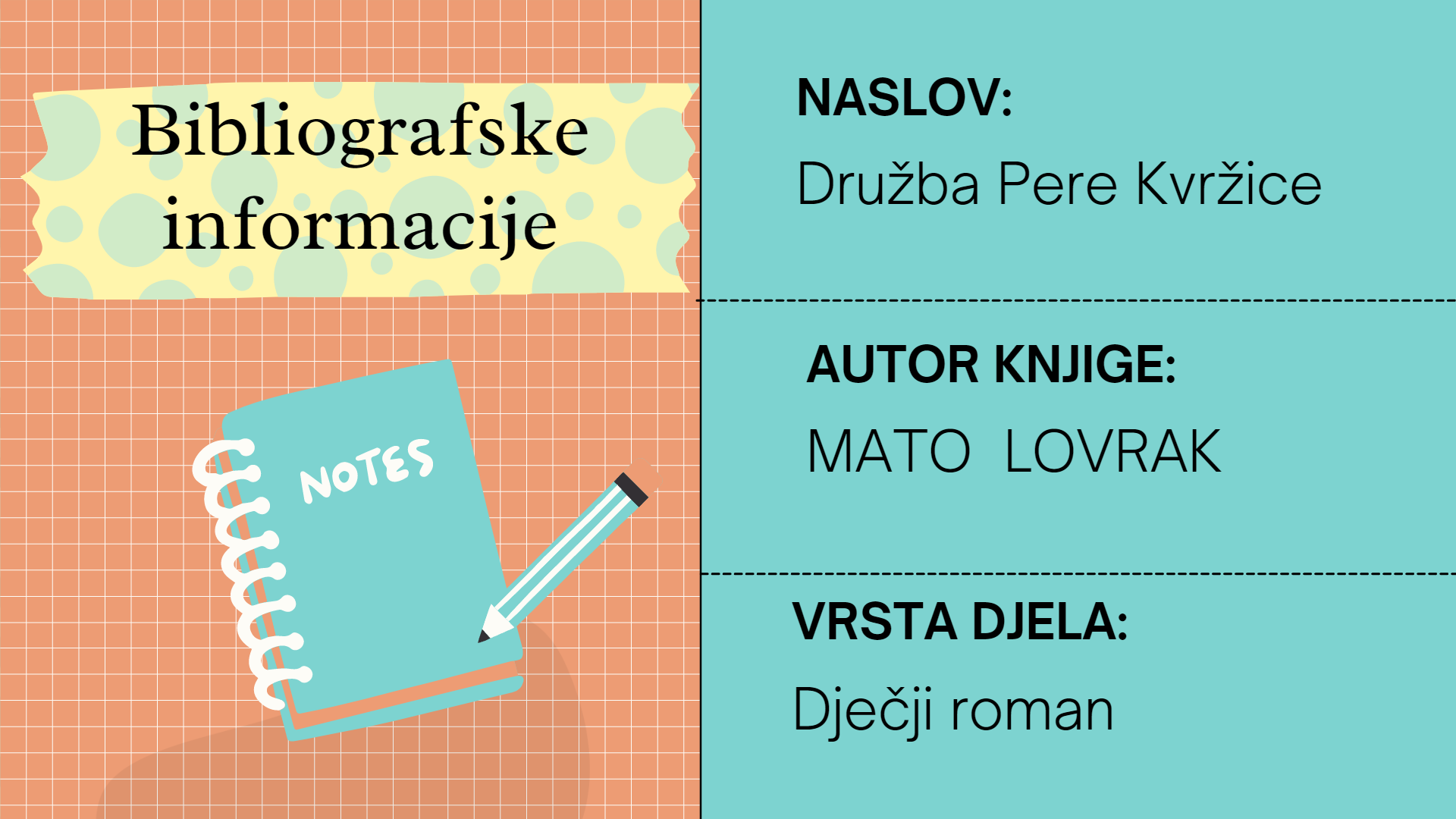 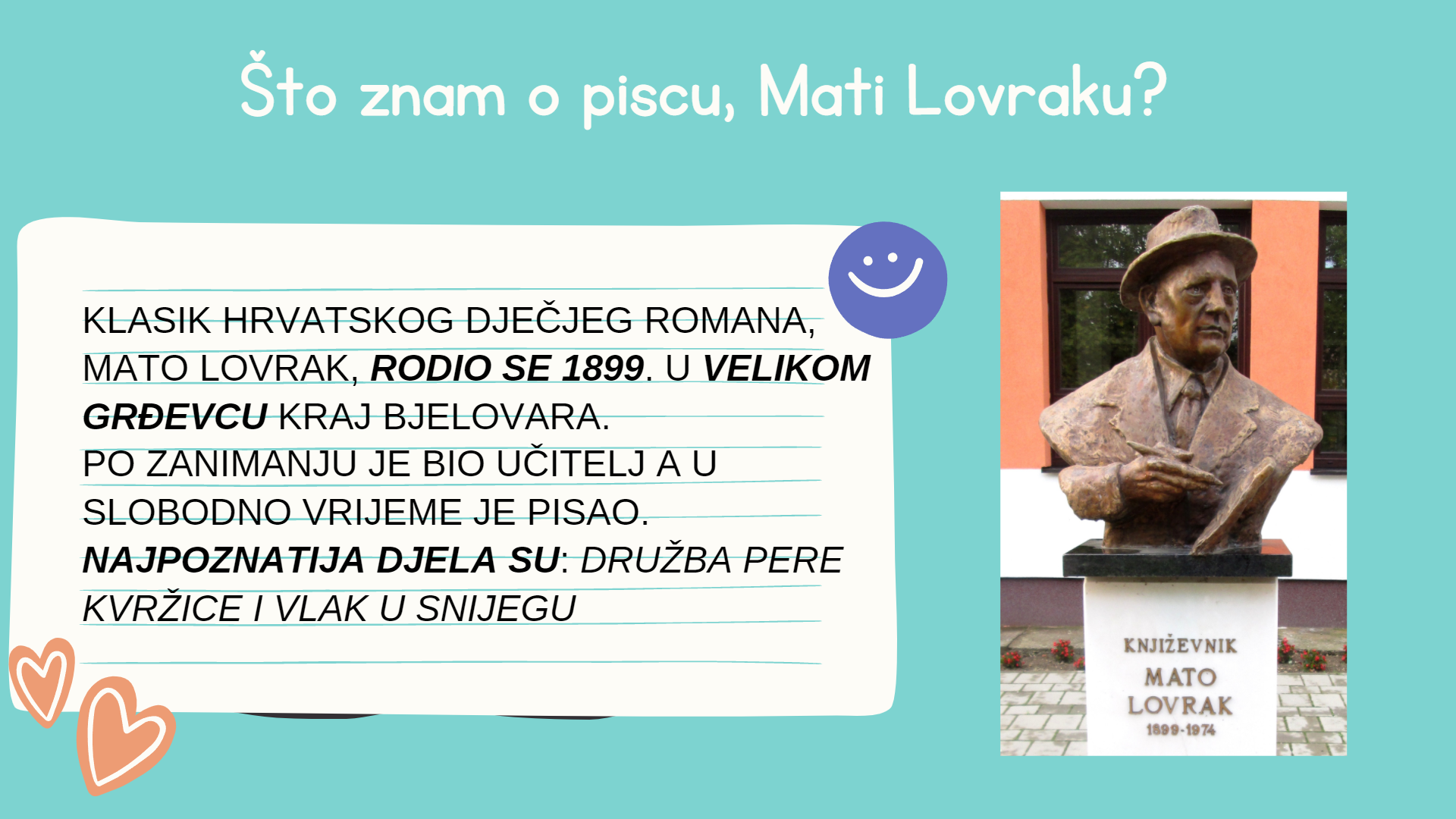 Bilješka o piscu.
Vrijeme i mjesto radnje
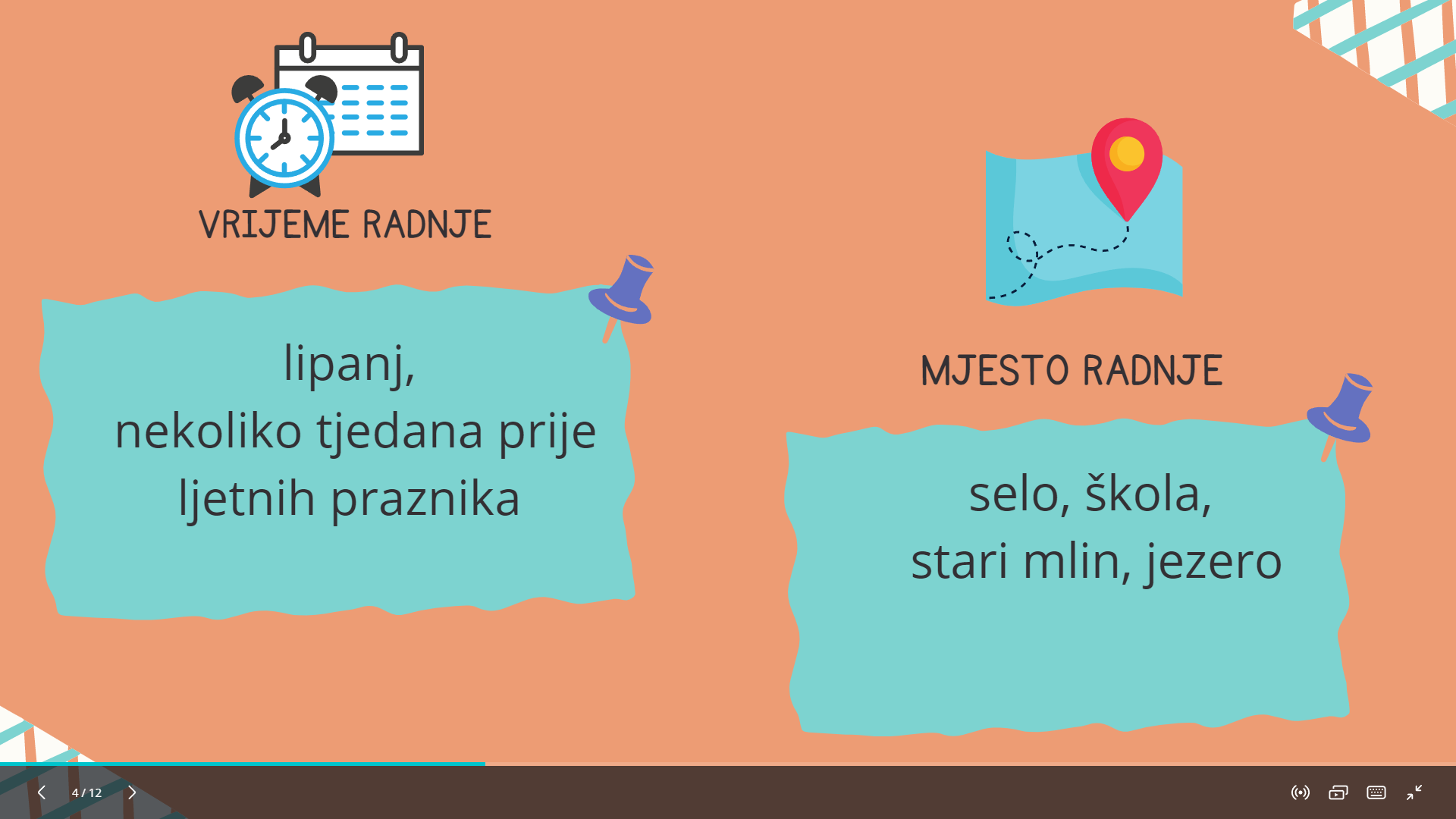 Ispišite imena članova družbe. Odaberite nekoliko pridjeva i pridodajte ih uz dječji lik kojemu najviše odgovaraju.

POMOĆ:
Razmislite o pridjevima: hrabar, hvalisav, snalažljiv, plemenit, podmitljiv, pravedan, sebičan, odlučan, lijen, kukavica, razmažen, vrijedan.
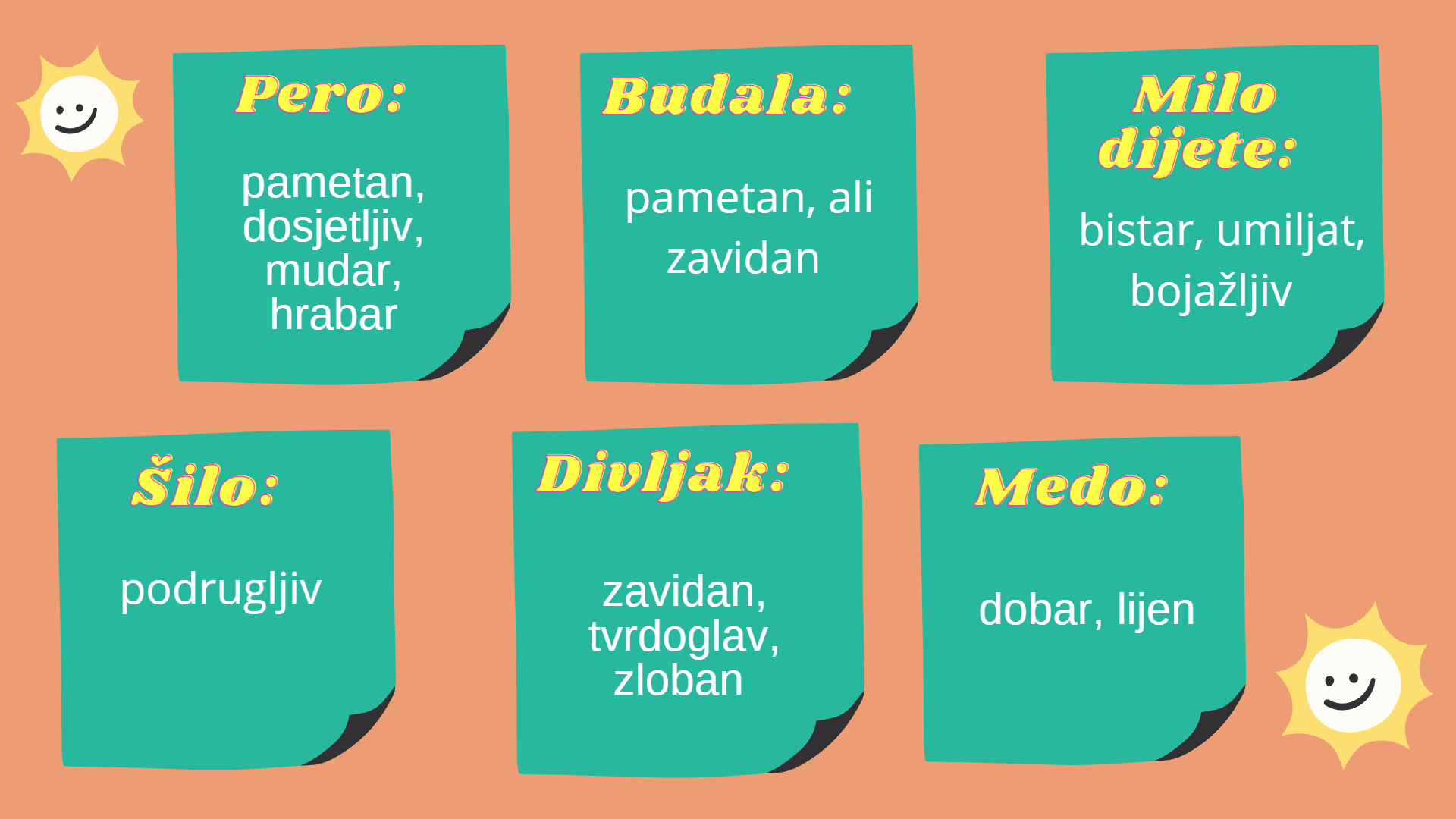 Odaberi jedan lik iz djela. Kako ga zamišljaš na osnovu opisa 
iz romana? Uz pomoć digitalnog alata Superherotar izradi Avatar koji će predstavljati odabrani lik.  Preuzmi sliku lika i dodaj ju u svoju prezentaciju.
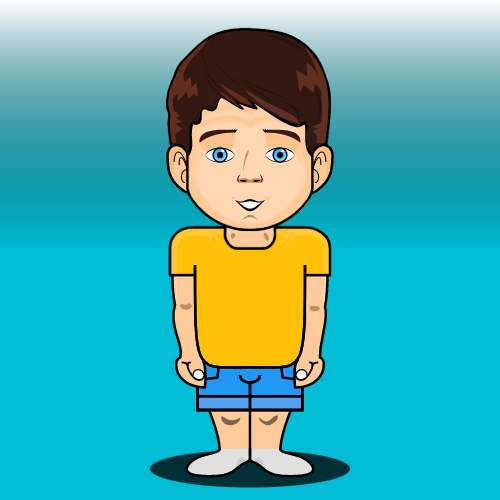 Poveznica na alat: https://superherotar.framiq.com/en/build/
Koje si nove riječi naučio/la čitajući ovaj roman? Potraži nekoliko manje poznatih riječi, istraži i napiši njihovo značenje.
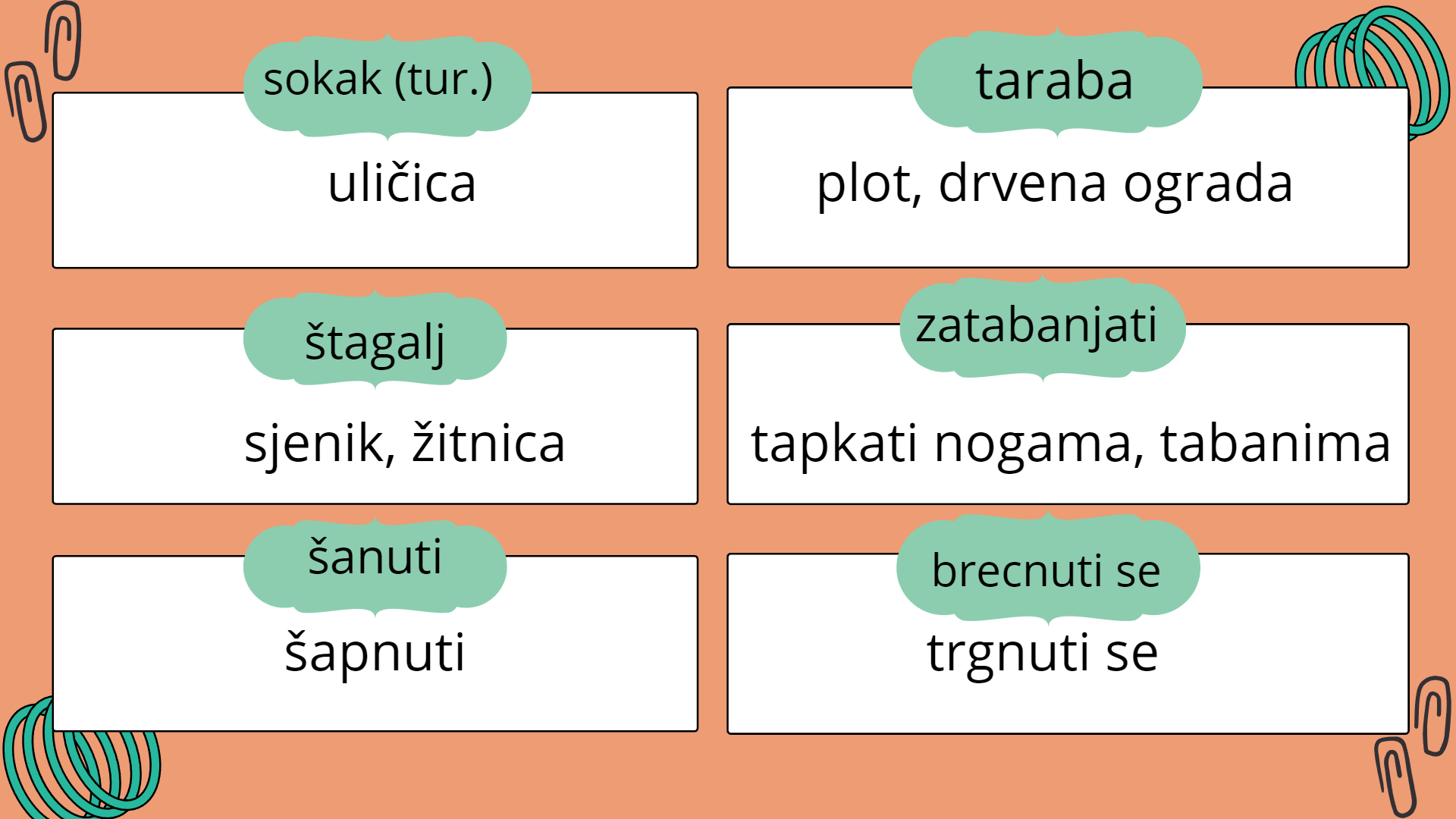 Poruka djela
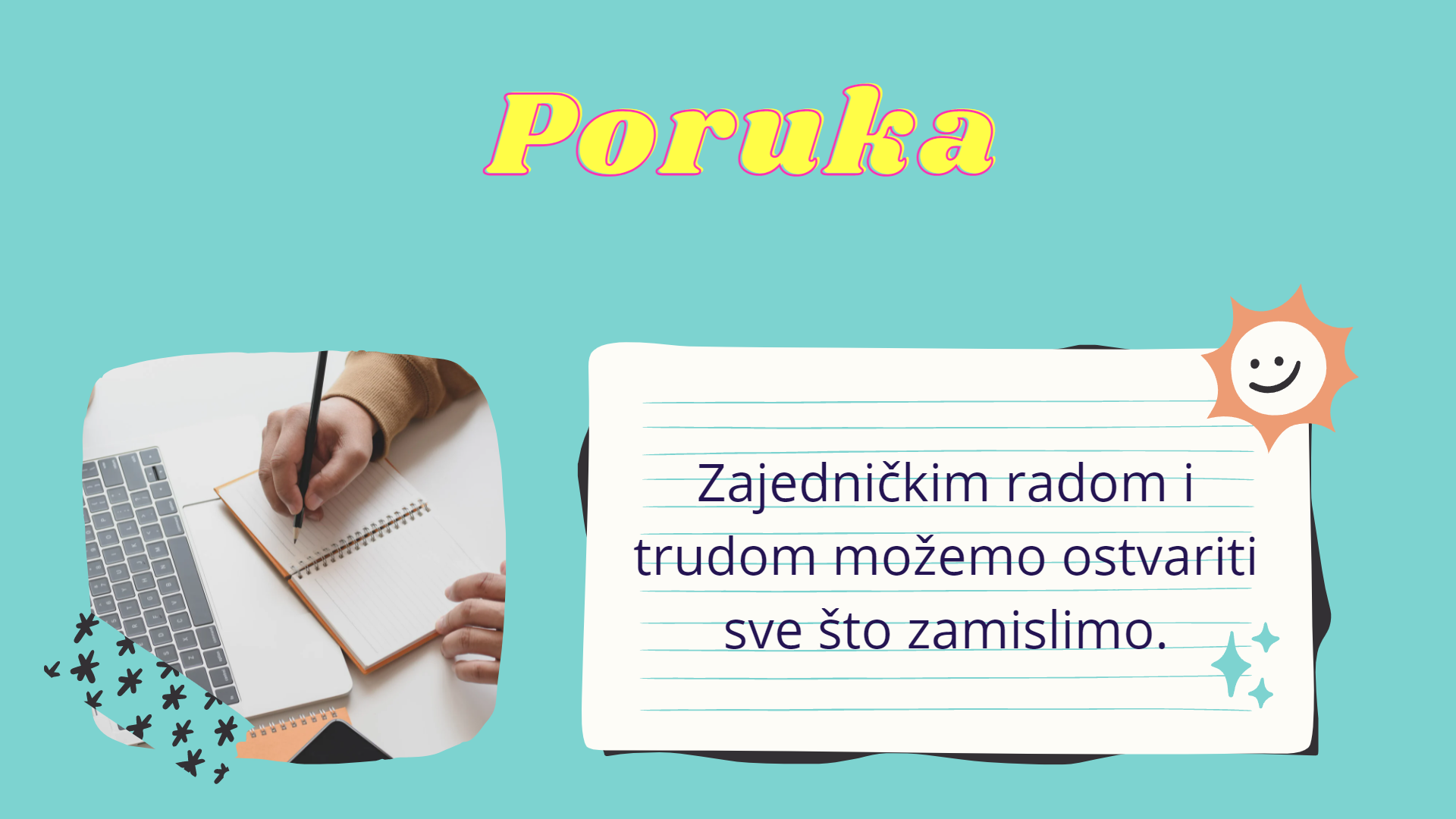 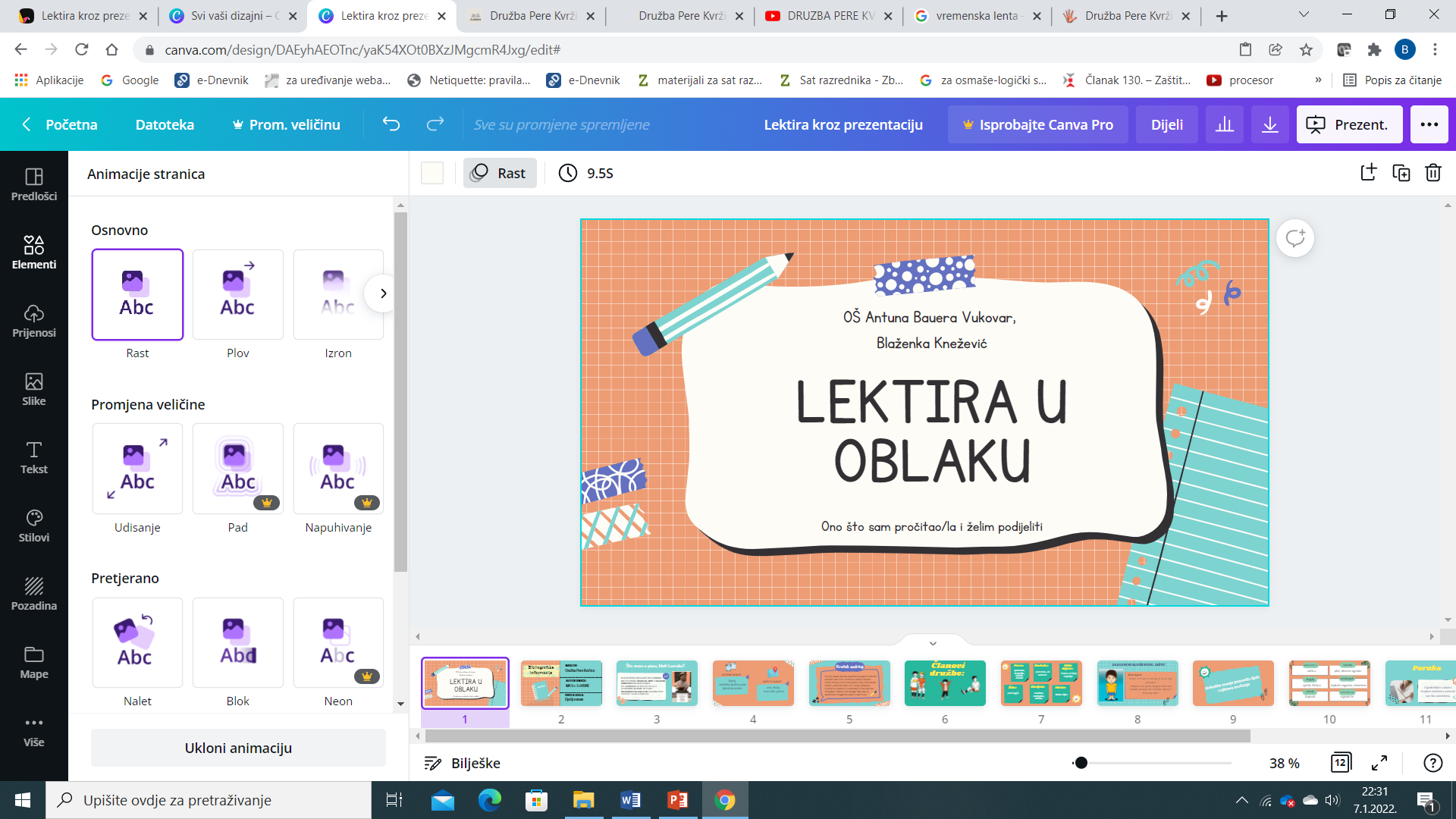 DODAJTE ANIMACIJE NA SLAJDOVE
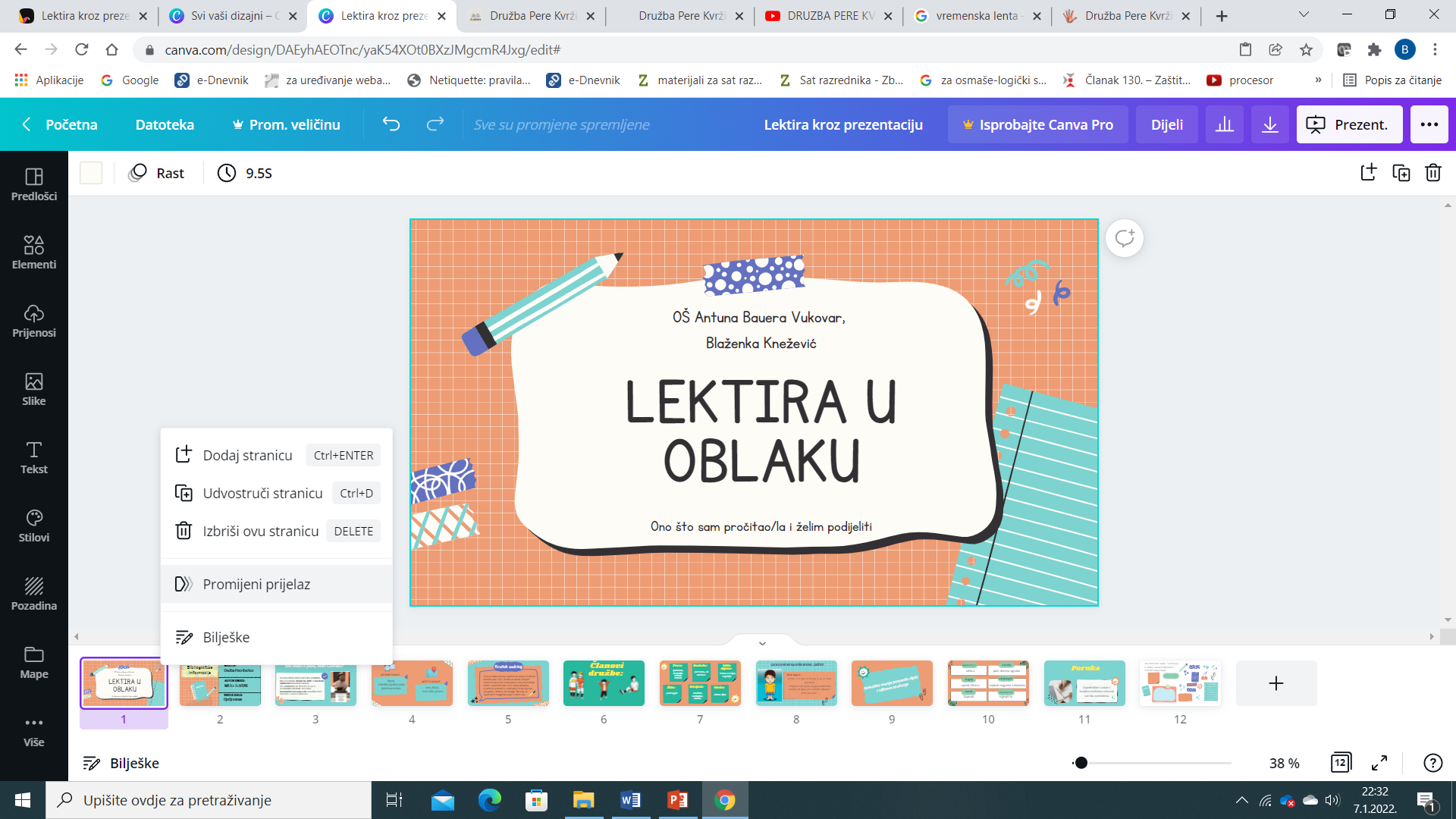 POSTAVITE PRIJELAZE IZMEĐU SLAJDOVA
Ovako bi prezentacija na kraju trebala izgledati
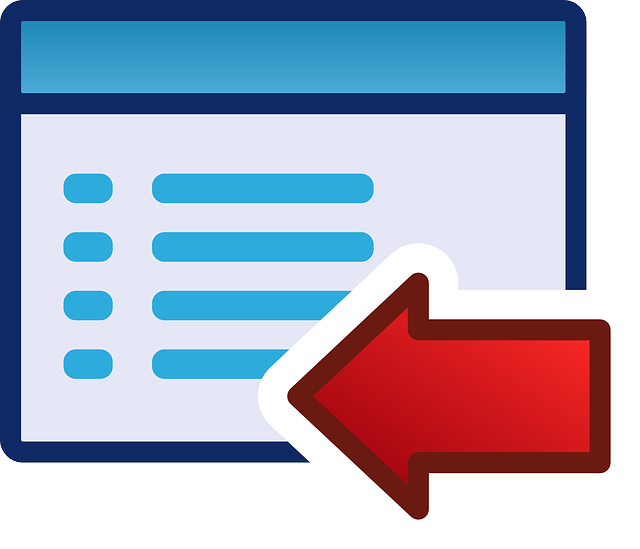 Poveznica: http://tiny.cc/yu0nuz
Poveznica za uređivanje
AKTIVNOST ZA KRAJ:
Složite riječi u odgovarajućem redoslijedu i otkrijte  skrivenu  poruku koju možemo .
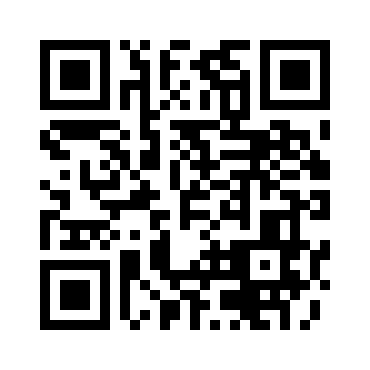 https://bit.ly/PORUKA321
[Speaker Notes: Povucite i ispustite riječi da biste razmjestili svaku riječ u odgovarajućem redosljedu]
ZADATAK ZA SAMOSTALAN RAD

Odaberite lektiru po svom izboru. Izradite prezentaciju u Canvi prema uputama

Prezentacija treba sadržavati:
naslovni slajd
bibliografske informacije o djelu
bilješku o piscu
vrijeme i mjesto radnje 
kratak sadržaj
odaberi jedan lik iz odabrane lektire. Kako ga zamišljaš na osnovu opisa? Uz pomoć digitalnog alata Superherotar izradi Avatar koji će predstavljati odabrani lik.  Preuzmi sliku lika i dodaj ju u svoju prezentaciju.
poruku
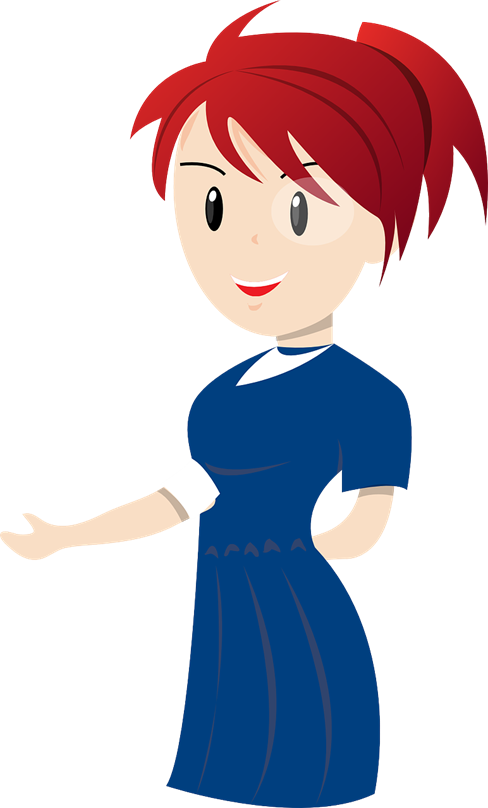 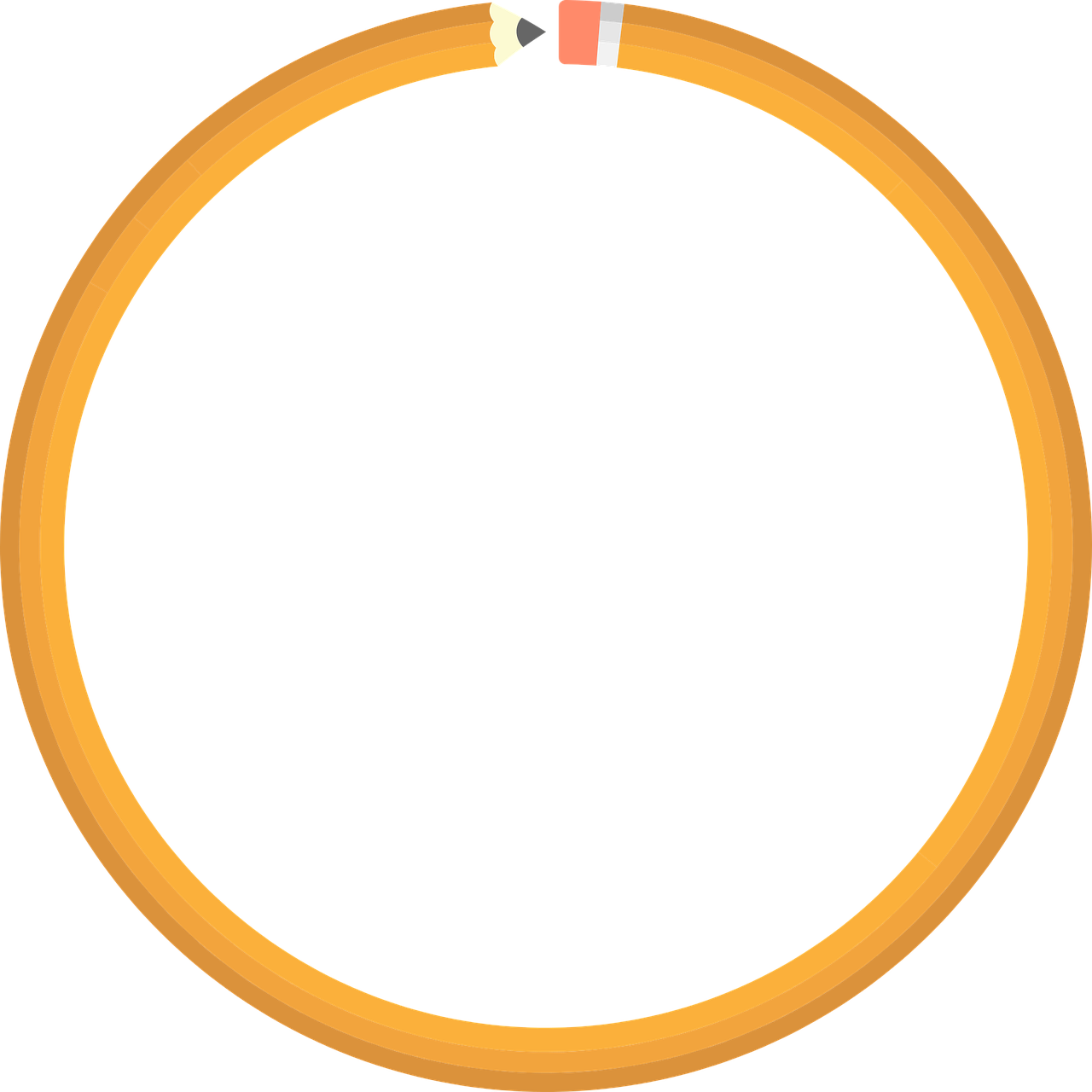 Primijenite animacije stranica i prijelaze na svoju Canva prezentaciju kako biste naglasili ideje i učinili ih još zanimljivijima.
.
ISPROBAJTE TRIKOVE ZA BOLJI DOŽIVLJAJ PREZENTACIJE
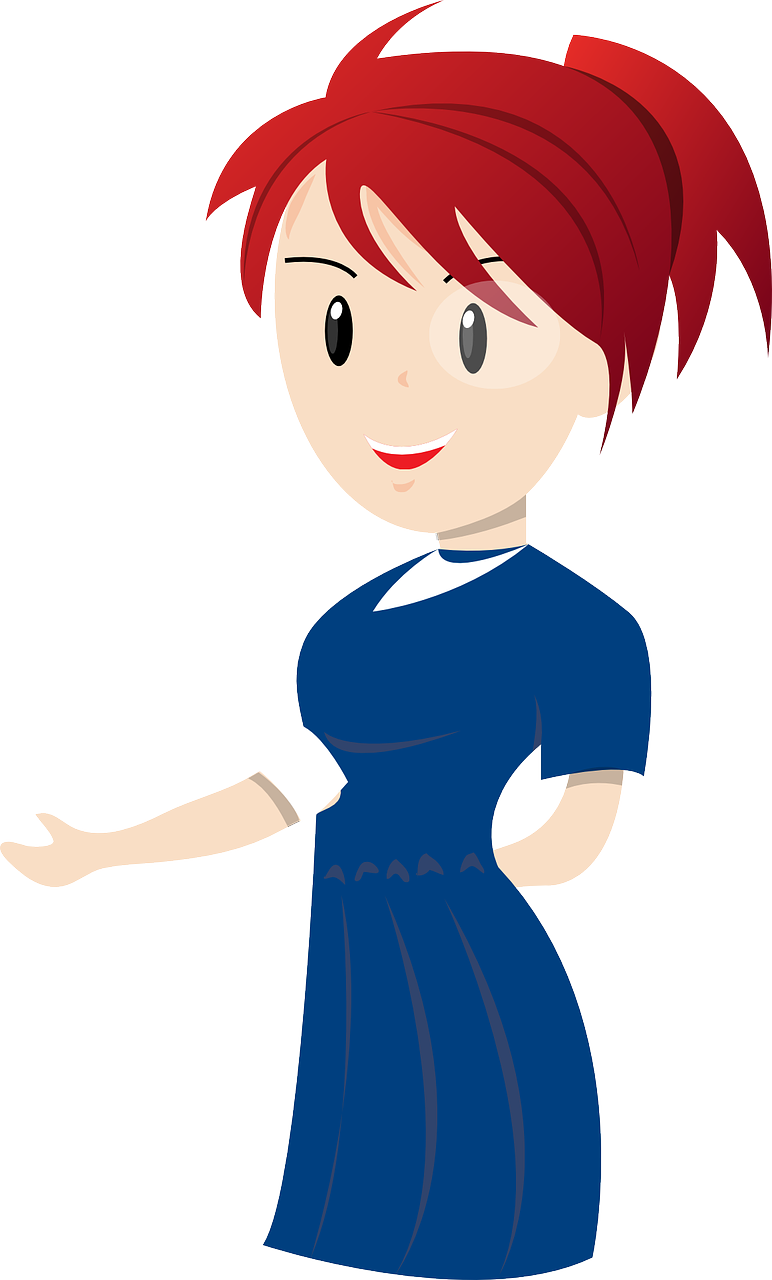 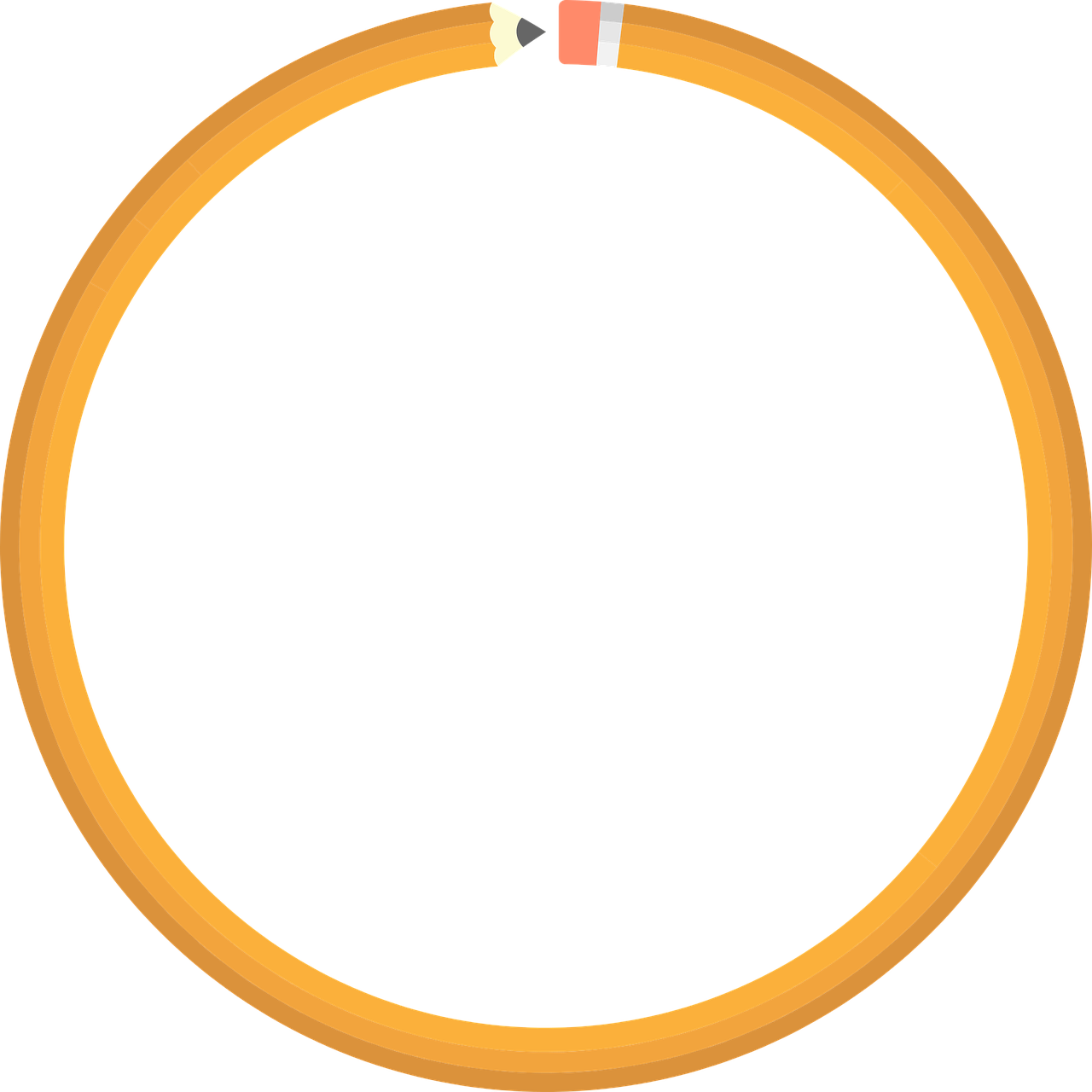 Tijekom prikaza prezentacije kliknite na određena slova za dodatne efekte:
pritiskom na  C za konfete, 
D za bubanj i O za mjehuriće.
SAVJETI ZA IZRADU PREZENTACIJE

Slajdovi trebaju biti: pregledni, ugodni oku, ne pretrpani tekstom i slikama

Sadržaj na slajdovima: zanimljiv, koristan i poučan
OBJAVA DIGITALNOG URATKA

Svoje gotove prezentacije postavite na Padlet ploču ili ju pošaljite učitelju/učiteljici informatike
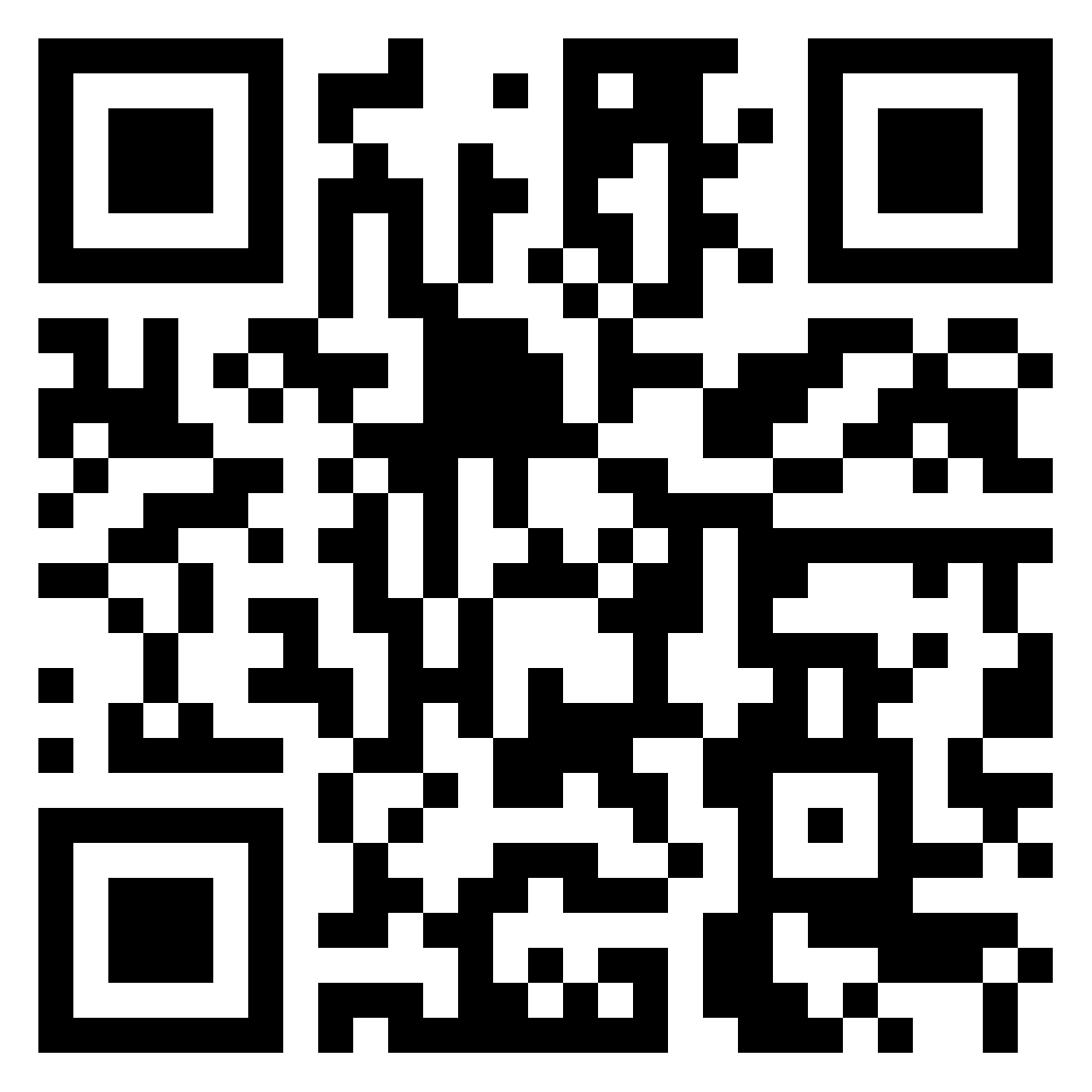